The Smart Engineering Revolution
How Alexander Street Jonas Revolutionized the Engineering Field
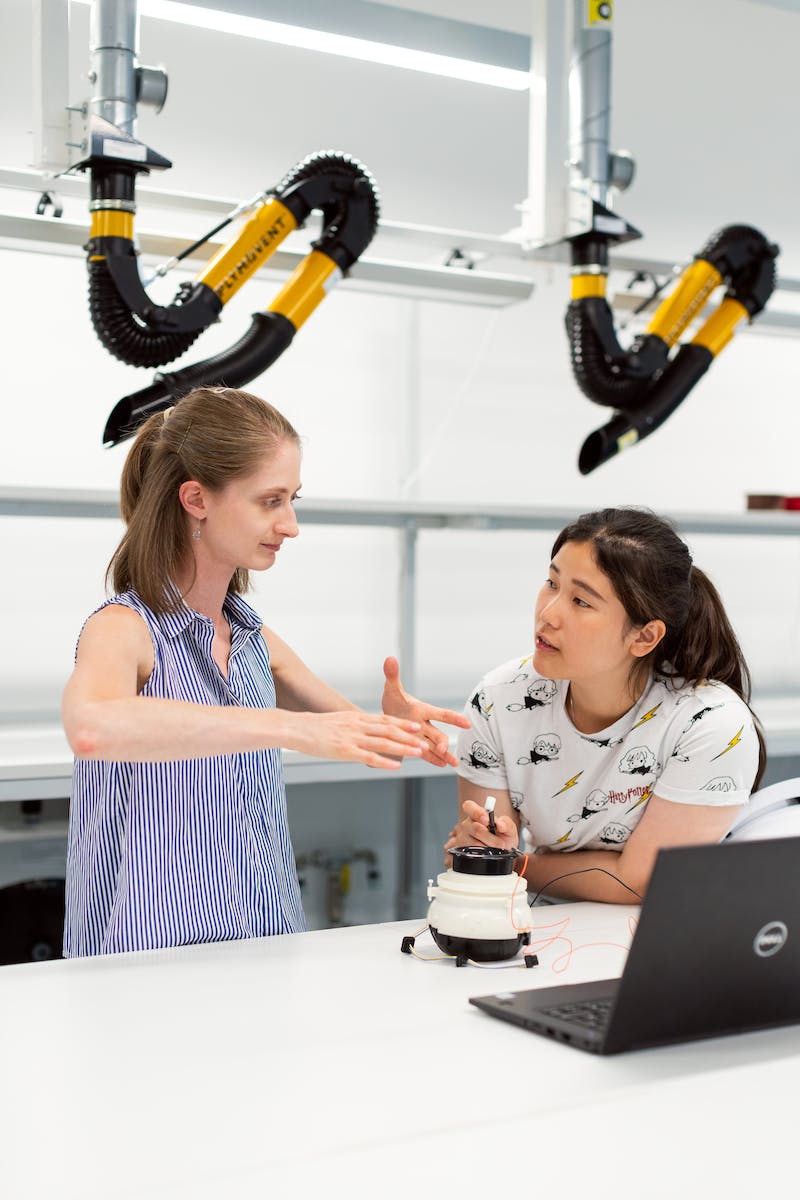 Introduction
• Alexander Street Jonas: A Revolutionary Engineer
• The impact of smart engineering in today's world
• The role of technology in transforming traditional engineering practices
• Understanding the need for smart engineering solutions
Photo by Pexels
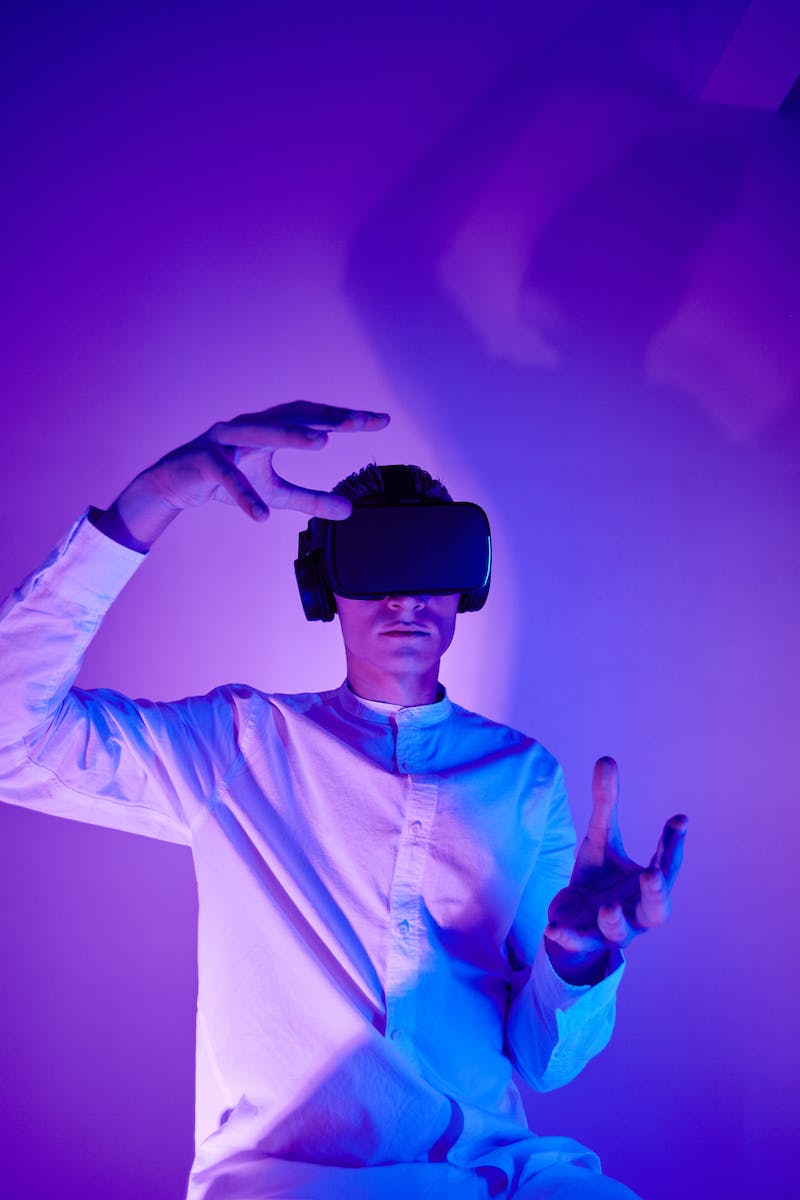 Automating Business Teams
• The role of smart engineering in automating business teams
• Benefits of automation in improving productivity and efficiency
• Case studies of successful business team automation
• Key requirements for implementing smart engineering solutions
Photo by Pexels
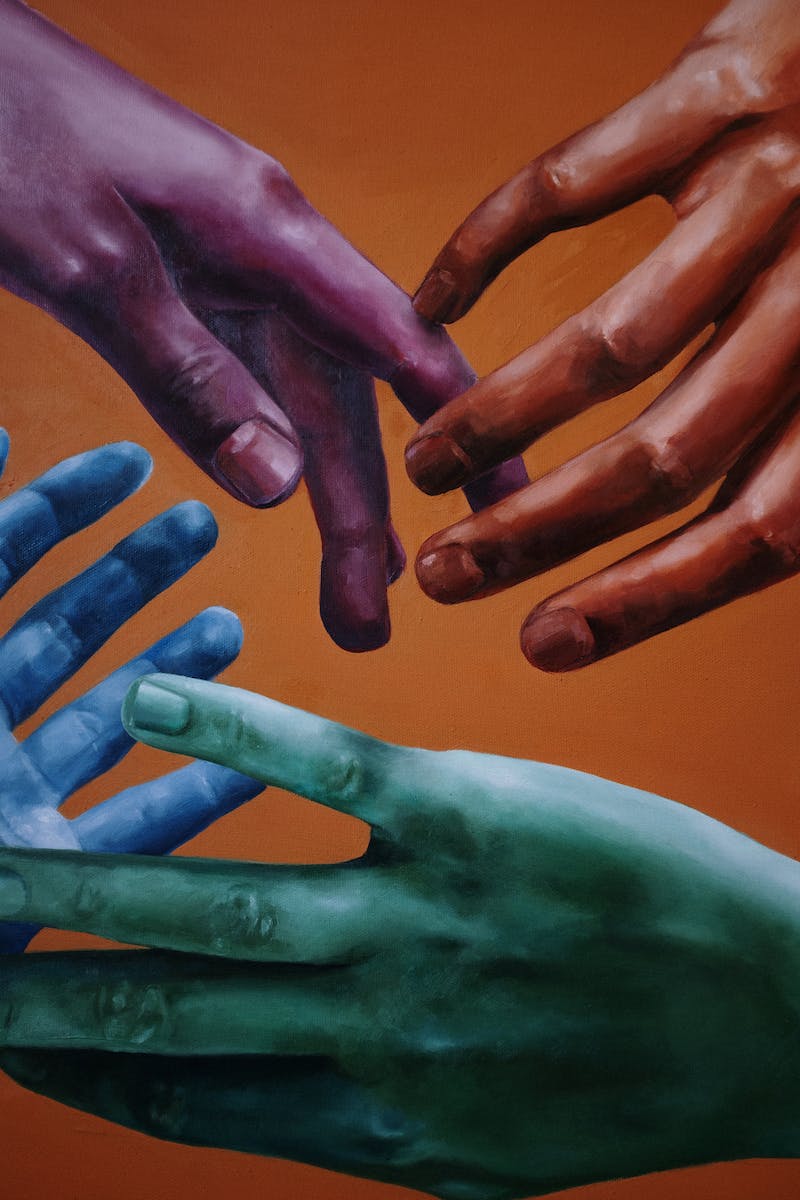 Contact Center Optimization
• Optimizing contact center operations using smart engineering
• Improving customer service and satisfaction through automation
• Case studies of companies that have achieved contact center optimization
• Key considerations for implementing smart engineering in contact centers
Photo by Pexels
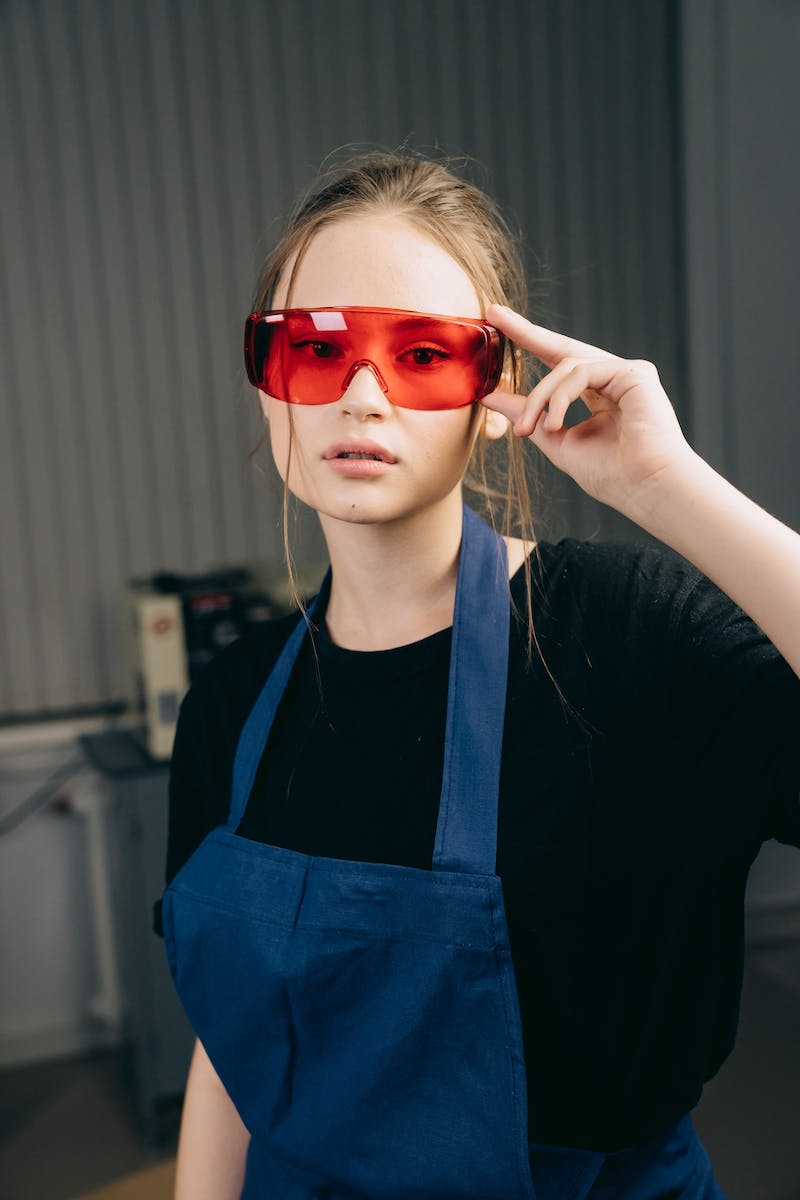 The Role of AI in Engineering
• Integrating Artificial Intelligence (AI) in engineering processes
• AI-powered algorithms for design optimization and problem-solving
• Real-world examples of AI applications in engineering
• Challenges and considerations for implementing AI in engineering
Photo by Pexels
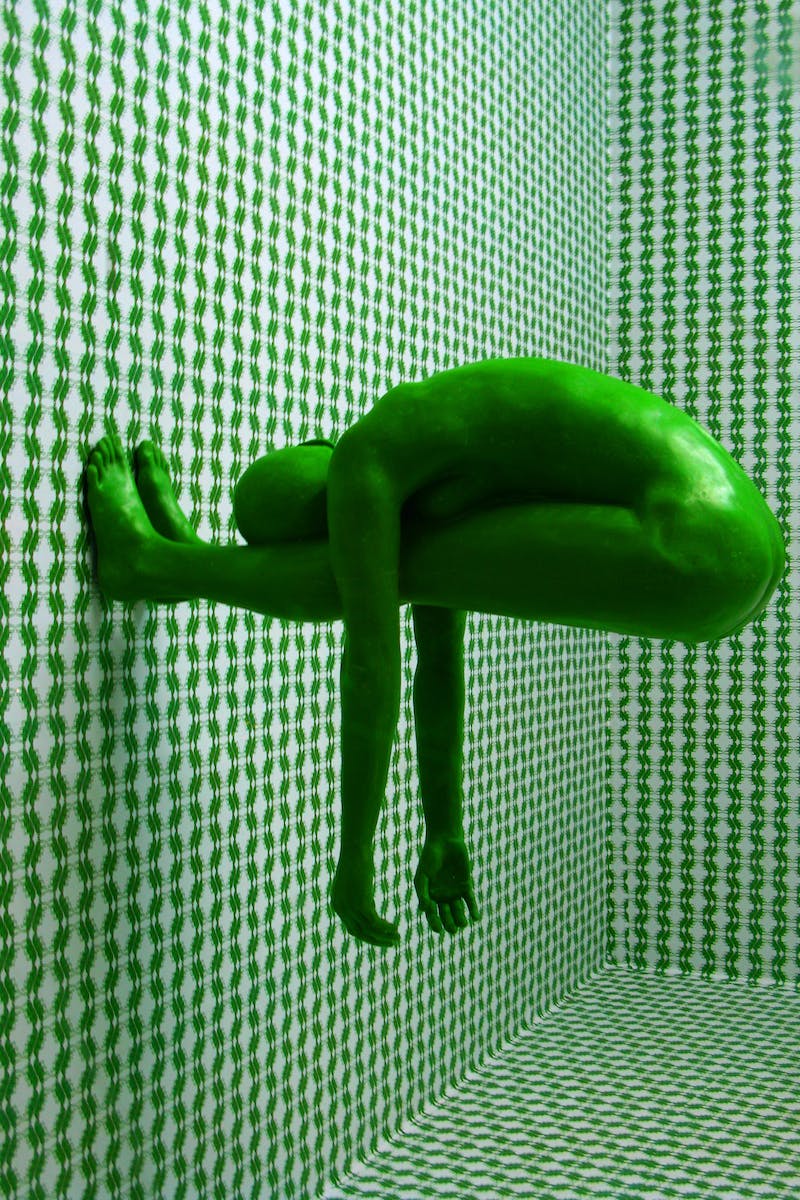 Conclusion
• The future of smart engineering and its impact on the industry
• Continued advancements in technology and innovation
• The need for engineers to adapt and embrace smart engineering practices
• Inspiring the next generation of smart engineers
Photo by Pexels